EKVIVALENTNI ULOMKIv povezavi s tortnim prikazom
Kolik je delež posamezne barve v delilnem krogu?
Delež  bomo izrazili in zapisali z ulomkom.
KATERO BARVO SO IZBIRALI UČENCI 

                          ZA IZDELAVO KAP IZ BARVASTEGA PAPIRJA
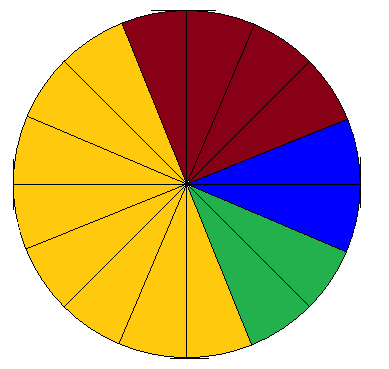 LEGENDA:
= 1 učenec
Kolik je delež rdeče barve v delilnem krogu?
Krog je razdeljen na 
4 enake dele.
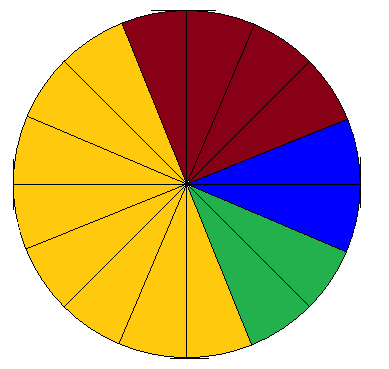 1
En del je  4 delilnega kroga.
1
Delež rdeče je  4 .
Kolik je delež modre barve v delilnem krogu?
Krog je razdeljen na 
8 enakih dele.
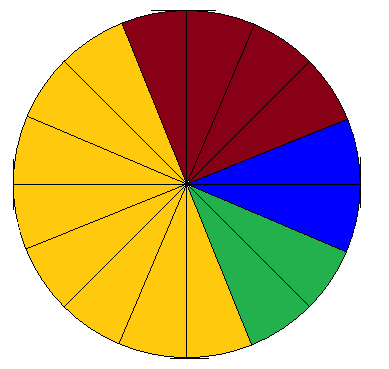 1
En del je  8 delilnega kroga.
1
Delež modre je  8 .
Kolik je delež zelene barve v delilnem krogu?
Krog je razdeljen na 
8 enakih dele.
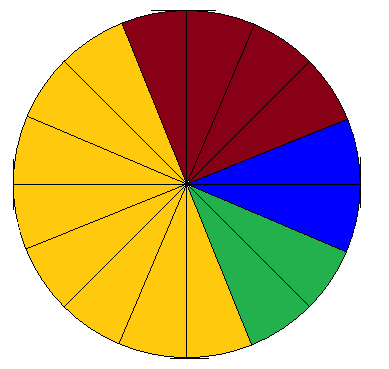 1
En del je  8 delilnega kroga.
1
Delež zelene je  8 .
Kolik je delež rumene barve v delilnem krogu?
Krog je razdeljen na 
2 enaka dela.
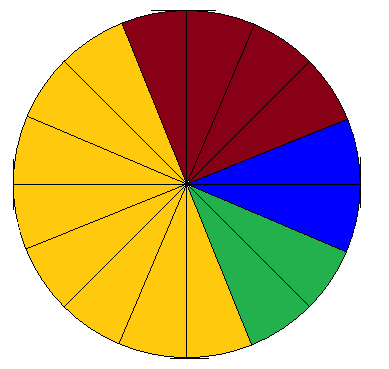 1
En del je  2 delilnega kroga.
1
Delež rumene je  2 .
Delež rdeče barve v delilnem krogu lahko izrazimo na več načinov?
Ali se je delež rdeče kaj spreminjal?
Z ulomkom zapišimo dele redče.
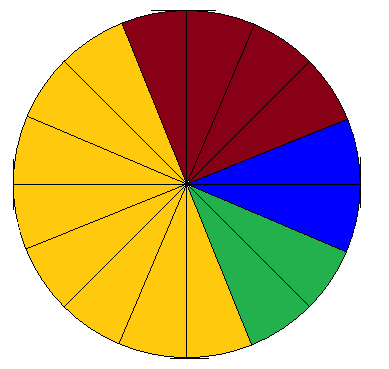 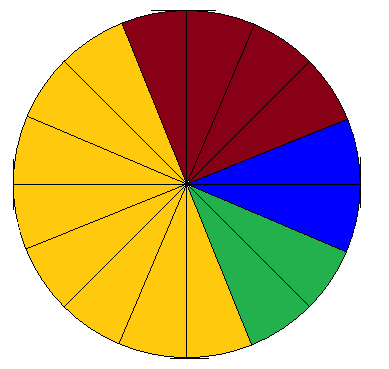 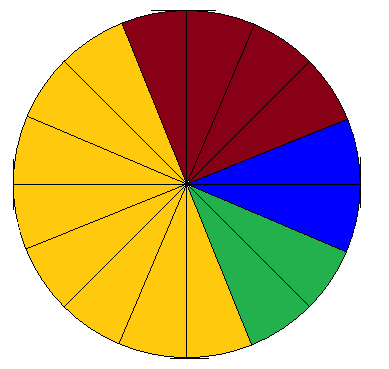 UGOTOVIMO:
=
4  
16
1
4
=
2
8
Delež rumene barve v delilnem krogu lahko izrazimo na več načinov?
Ali se je delež rumene kaj spreminjal?
Z ulomkom zapišimo delež rumene.
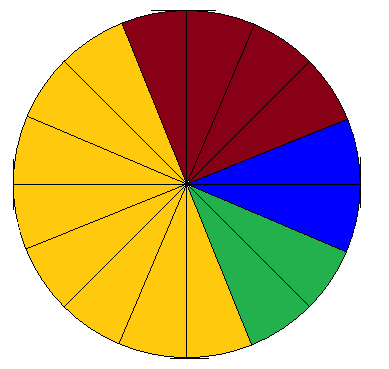 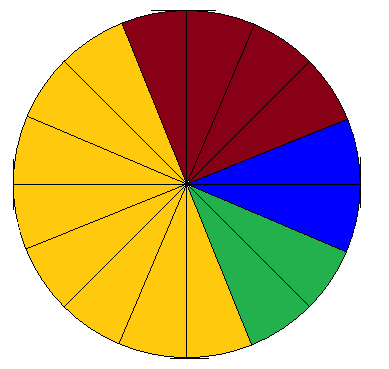 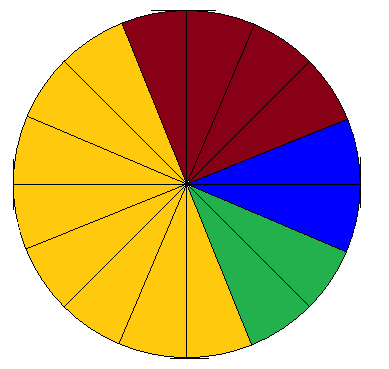 UGOTOVIMO:
=
4  
 8
1
2
=
2
4
Delež zelene barve v delilnem krogu lahko izrazimo na več načinov?
Ali se je delež zelene kaj spreminjal?
Z ulomkom zapišimo delež zelene.
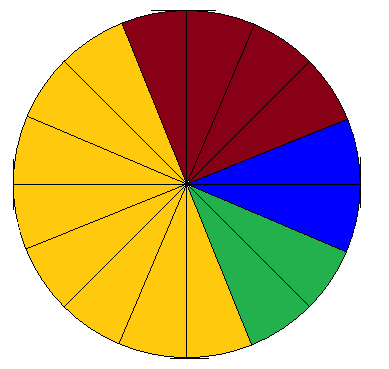 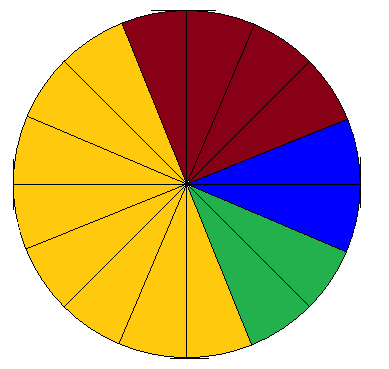 UGOTOVIMO:
=
2  
16
1
8
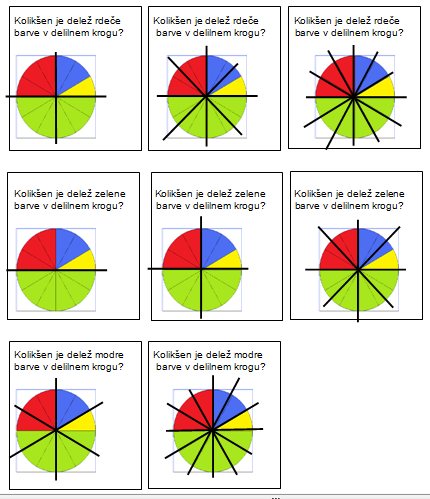 1                     2                   3
          4                     8                  12
=
=
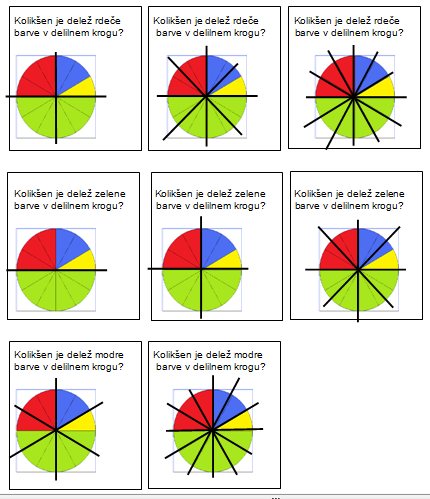 1                       2                   4
         2                       4                   8
=
=
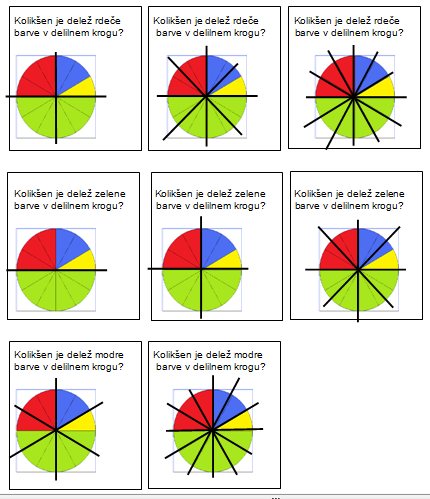 1                    2
           6                   12
=